中小企業經營與管理

個案:小農特色茶
站穩腳步先或一步登天?
1
市場與產品
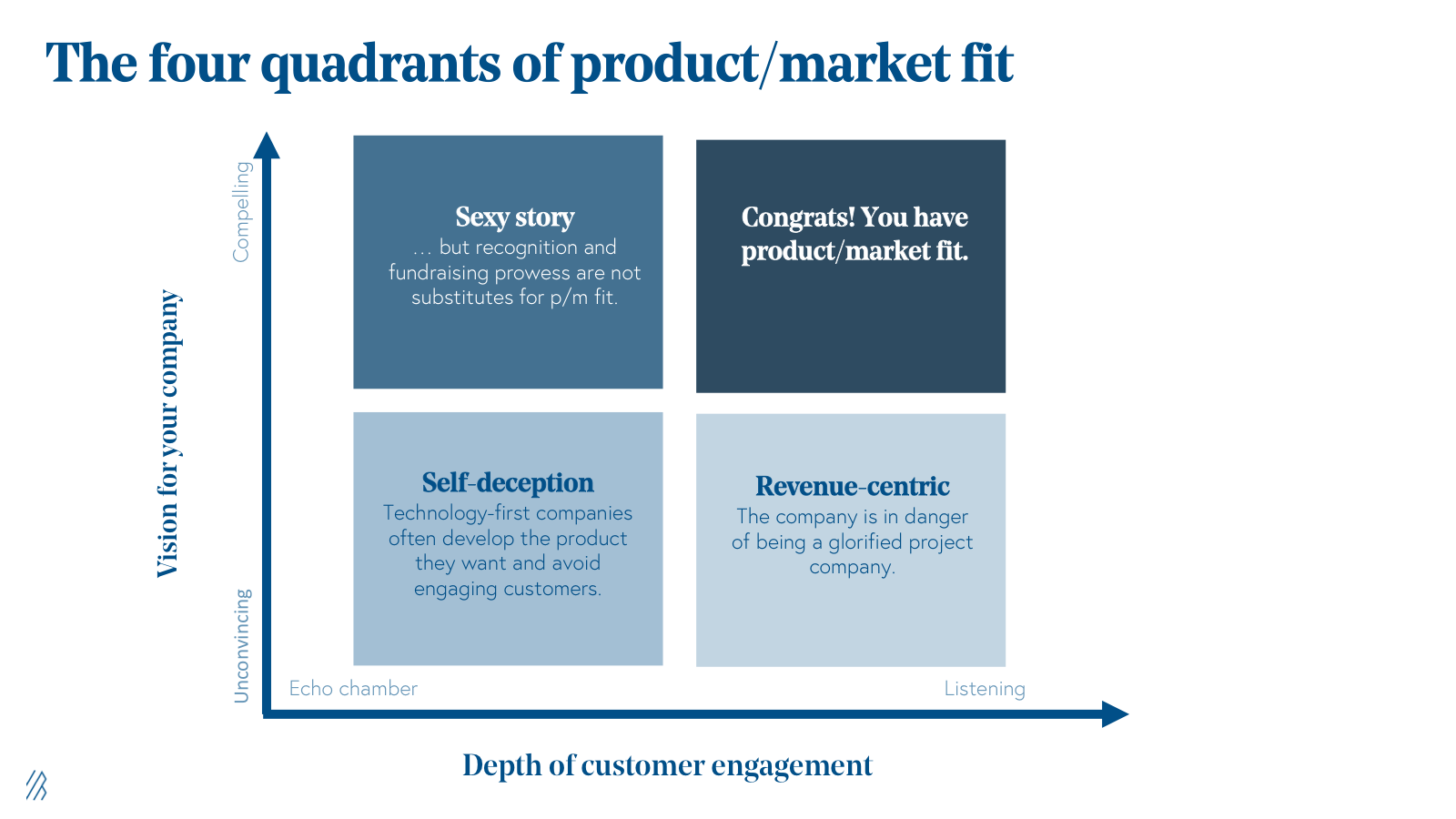 2
市場印象
英國
高級茶市場
低價茶
台灣
高級茶
3
文化影響
品茶習慣
接受外來茶種的容易度
4
市場變化
品茶的年齡層變動
不同年齡層的人口變動
5
政策影響
貿易協定:影響成本
推動產業優惠政策
6
供應鏈的管理議題
供貨能力
營銷能力
供應鏈的風險
市場定位與銷售通路的選擇
市場布局與困境(檢驗)
仿冒問題與產品保護(品牌、專利、商標等)
7
成本考量
行銷(品牌建立)費用
特色茶的收購價
檢驗(過程)費用:時間與金錢
防止仿冒的費用(訴訟、專利商標布局等)
8